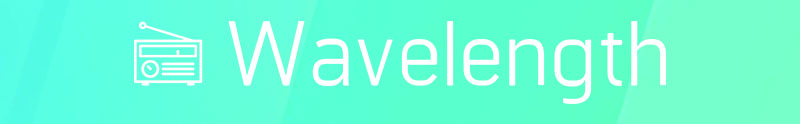 How to Write a Resume
A resume highlights your skills, education, and work experience. The purpose of a resume is to demonstrate to potential employers that you are qualified for the job you are applying for. Here are some things you should consider including in your resume:

Contact information: Your full name, address, phone number, and email address.

Objective or Summary: A brief statement that summarizes your skills and experience.

Education: Your educational qualifications, including the degree or certificate obtained, the institution, and the date of graduation.

Work Experience: A list of your previous work experience, including the company name, job title, dates of employment, and a brief description of your responsibilities. Depending on your experience this can also include internships. 

Skills: A list of relevant skills that you have developed through your education and work experience.

Accomplishments: Highlight your accomplishments in your previous work experience or education. This could include awards, recognition, or significant projects that you have completed.

Certifications or Licenses: Include any relevant certifications or licenses that you hold.

Remember to keep your resume concise and easy to read. Use bullet points to make it easier for employers to scan through your qualifications. A resume is not a static document; tailor your resume to the specific job you are applying for, highlighting the skills and experience that are most relevant to the position.
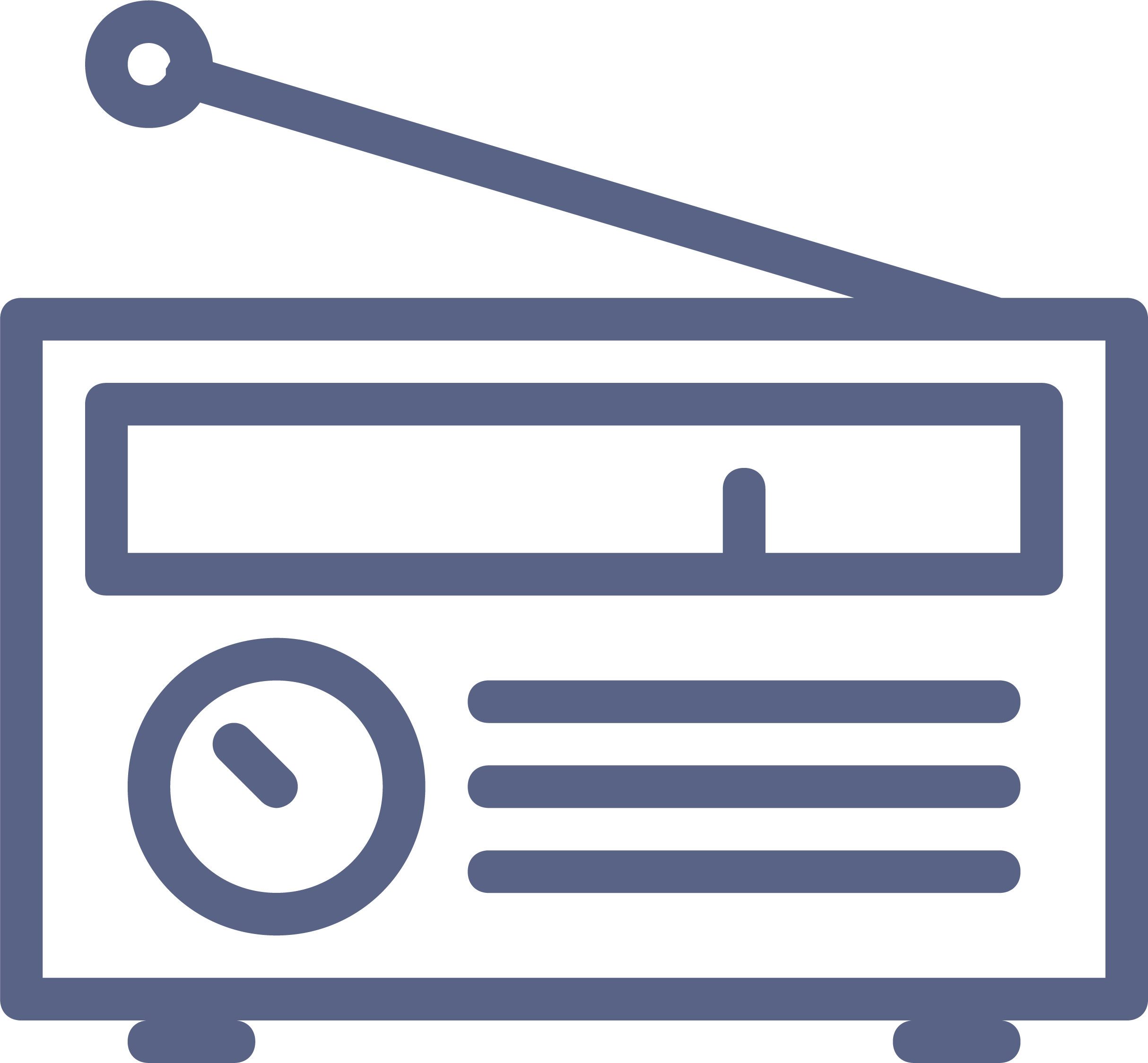